Applying for Summer Programs
Summer Programs
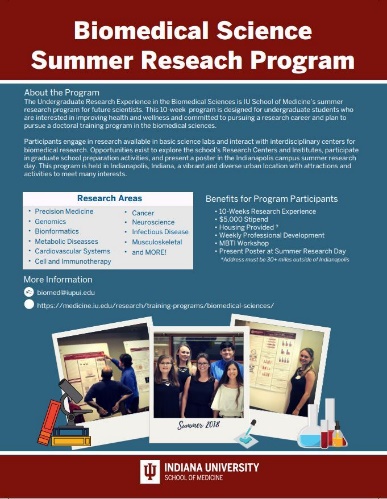 8-10 weeks (I recommend 10)
Universities, Government, Industry
Gain Incredible Experience / Science enculturation
Allow you to explore potential grad schools!
Programs Offer
Research w Letters if you impress faculty
Advertisement of city and school
Professional Development
Seminars
Networking/Community Building
Journal Club
Local Points of Interest
Symposia – Oral and Posters
Writing? (GRFP)
Extramural Conference?
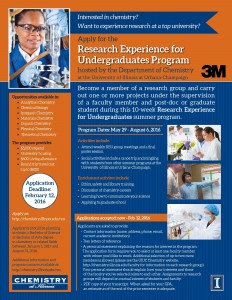 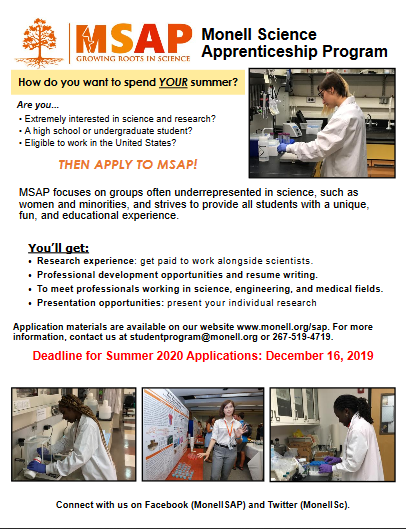 WHY GO?
Don’t waste a summer  -  Stretch Yourself!  Live elsewhere!
Intensive Lab- builds:
Knowledge of Major & Profession
Hands-on skills
Second critical LoR (If you do it well)
Poster to present
Outside the Lab – builds:
Experience another campus
Univ
Med School Culture
Prof Dev: Reinforces & Extends current training
Expanded Network:  Get to know students
Get to see city / culture
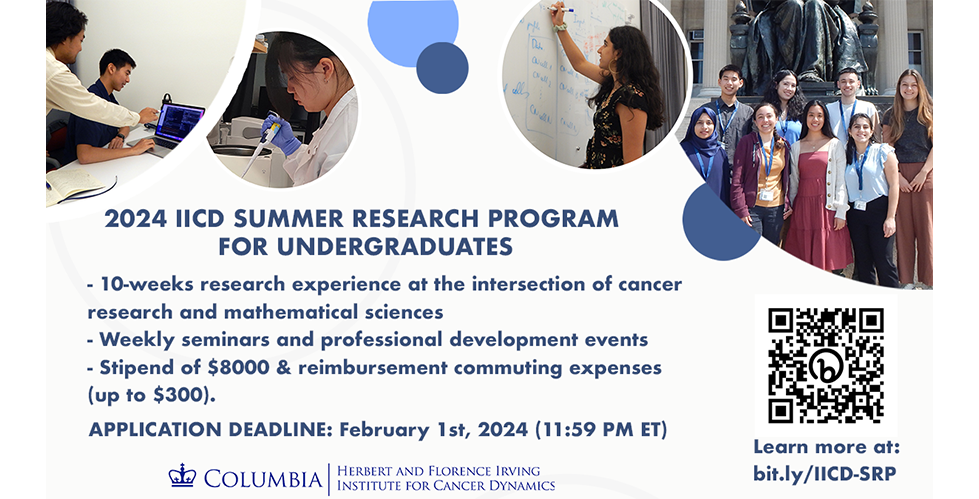 Identify
This is a searchable listing of programs:
 https://www.pathwaystoscience.org/programs.aspx?u=Undergrads_Undergraduate%20http://www.pathwaystoscience.org/index.aspx 
All of the REU Programs:  Research Experiences for Undergraduates (REU)
All of the Amgen Scholars Programs:  https://amgenscholars.com/ 

Compiled Lists:  
UTSA RISE/MARC:   http://www.utsa.edu/mbrs/internships.htm
Rochester:  https://people.rit.edu/~gtfsbi/Symp/summer.htm 
AAMC: Summer Undergraduate Research Programs 
American Psychological Association: Undergraduate Research Opportunities & Internships 

All Leadership Alliance Schools: Summer Research Early Identification Program (SR-EIP) (they will submit 3 apps for you).
Most Big 10 Schools:  https://www.btaa.org/resources-for/students/srop/introduction
Applying
Pick a bunch of schools (I’d do 7-9 minimally)
(The lower your GPA or less UR you are, the more schools!)
Unless you have A.S., look for sophomore-serving programs.
Distinguish…you will be a sophomore when you go!
Identify Deadlines
Ask for letters early (most want 2 letters !)
Research mentor best.  At this point, you might consider those with Feb 7 or later??
Faculty for classes where you’ve done well and they know you
Program Directors
Compile a tracking list for Apps
Look at Application!
Do they want a standard “Personal Statement”
Do they have individual questions?
How long should these answers be!
Basics of Writing Statements / Answers to Questions
Explicitly answer their questions (build it into the start of paragraphs)!
Do you have research experience??  Not much…HOWEVER…
Don’t forget ESTEEMED / APPEX / AIS / Rising Researchers / RISE / MARC / RISE/MARC-2
I am a participant in the XXX Program at UTSA> 
Opened door to research
Provides professional dev & cohort…
Facts behind the questions 1
They are holding program to recruit future PhD students.
Sound enthusiastic & upbeat – Old scientists feel younger
Use normal words…not SAT words.

What is your future career
They are looking for PhD / Grad School.  Scientists.
Why Our Program
If school has a great reputation you can mention, but don’t go crazy on it.  
You’re looking for future grad schools and mentor mentioned this one (or recruiter at ABRCMS ot whatever)
Of, you’re exploring the various areas of your field….or something similar
Research Topics (can even mention research mentor research)
Program activities XXXX (look and mention interesting ones!)
???
With all above combined, also looking to experience XXX location. (put last)
Facts behind the questions 2
Why Research…how did you get into it?
Paragraph or less of your story.
Beware to telling TOO much of pre-med and less about finding research.

Research Experience…
Just explain what you’ve done.
Freshmen with minimal
Rotating in the lab as freshman and continued in Spring.  Name PI.  Working on, etc.
Brief experiments and presentations on water quality
AIS Course – NSF S-STEM Program (PI Dr. Aaron Cassill) lots of professional dev and info on PhD, etc., etc.
Freshman with Lots of Exp
Started in HS blah blah description
Now in AIS (see above)
Continuing w XXX Research Mentor working on XXX.
Facts behind the questions 3
Anything else you can tell me about yourself?  Examples
First gen from family of hard workers, etc.  
HS Friends settled in after HS…I needed more and continue to need it.
Had hardship and have used it to push myself forward
Illness
Family trouble
Poverty
Etc.
I can help bring diversity to your program.  I am diverse in what way. Committed to helping others get into STEM and follow me.

Can also address a bad grade here as well…possibly in its own paragraph.
I also know Genetics much better than my grade indicates…
In Closing
Excited about attending your summer research program.
Gush a little.
Any additional Q’s feel free to contact me
Thank you for consideration of my application
Describe Research You’ve done
Research experience & How you’ve been Prepared
At least 1 long paragraph.
Like an abstract, but slightly less formal
Lab PI, general focus of their lab.
Current Project and your role on it.  
Hypothesis/purpose, methods, results, discussion
Implications of findings 
Was there a presentation, paper related to each?  Awards?  How this impacted you?
And/or participation in training programs – What have you learned?
STATEMENT: Possible Outline in absence of subdividing
Ask sentences.  I am first Last name.  I am an undergraduate (first, second, third, etc., year student, and would love to attend your XXX Summer Program to help prepare myself for entering a PhD program in the future.  I am a first generation, XXX (all UR stuff) from South Texas (or whereever).  My parents (didn’t finish High School, didn’t go to college, are professionals, but have no way of guiding me, whatever). I have always been a strong student and found research in XXX. .   What about research draws you?  Why is it interesting to you?  What about the PhD?
 I was accepted into the UTSA XX Program, sponsored by UTSA’s MARC Program, and it has opened my eyes to doctoral education
I have XXX research experience.  Introduction, Methods, Results, discussion, presentations, impact on you. (next 
I would love to attend your summer program and say why (look up program and its research mentors and activities.  I am particularly fascinated by XXX research (make sure that this is something that their research mentors or sponsoring departments have!).  (If they have mentors listed and don’t ask elsewhere, mention who is doing interesting things, but make sure to mention that you are attracted to many, and these three are particularly interesting.
If you have bad grades early on, or a bad recent grade, explain it.  Or add stuff on diversity.  Of add this stuff whenever they ask if there’s anything else the committee should know.
I thank you for consideration.
Recruit letters early!
Each letter is time-consuming
They will likely require two!
Ask people early
Can you write a strong letter for me for a summer program?
Research Mentor
Science Faculty whom you know from classes
Dr. T or Similar.…
If you use me, I’ll have you help draft it.
Writing Tips…
Initially: 
Free Write – Barf on Page
Resist “ESSAY MODE!!!”
Avoid generalities and cliches- give specific examples
Ex. Don’t just SAY that you’re a leader.
It’s a leadership paragraph and you need to provide examples!
Tell story but avoid large autobiography; focus on research and future
Don’t provide unneeded details
Final Submission:
Make it super easy-to-read
GO over each sentence for grammar and shorten if possible
Make sure each paragraph has a function!!
Put important stuff at top of paragraph!

Avoid typos and careless mistakes
How Long Should a Statement / Answers be?
Follow directions of program!
If no directions, no more than two pages single spaced!
Someone has to read dozens of them…
How to Start?
Just write.
Use questions as a guide
Free writing
Outline & reconstruct
Allow time for feedback and re-writing!
Don’t Mention:
Don’t dwell too heavily on High School experiences
If taking about an inspiring person, don’t write more about them than you…

Avoid controversial topics
Best to avoid Religion or politics
Things that are illegal, excessively unusual or unconventional
Mundane aspects of past research (buffers or descriptive methods)
Refining…
Make it will organized, relevant, concise
Takes very long to write- multiple drafts, read aloud
Reviewed by mentor and others before sent in!
Use Your Own words!!
Focus on clarity of thought and expression
Look at each sentence.  Summarize it to yourself.  Should you change to your summary???
Longer, fancier words unnecessary; go for simple and powerful
Before:  "Although I did a plethora of activities in college, my assiduous efforts enabled me to succeed.“
After:  "Although I juggled many activities in college, I succeeded through persistent work.“
Write tight sentences
Beware wordy writing
 Short sentences:
Forceful
Direct
To the point

Before:  "My recognition of the fact that the project was finally over was a deeply satisfying moment that will forever linger in my memory.“
After:  “Completing the project gave me great satisfaction."